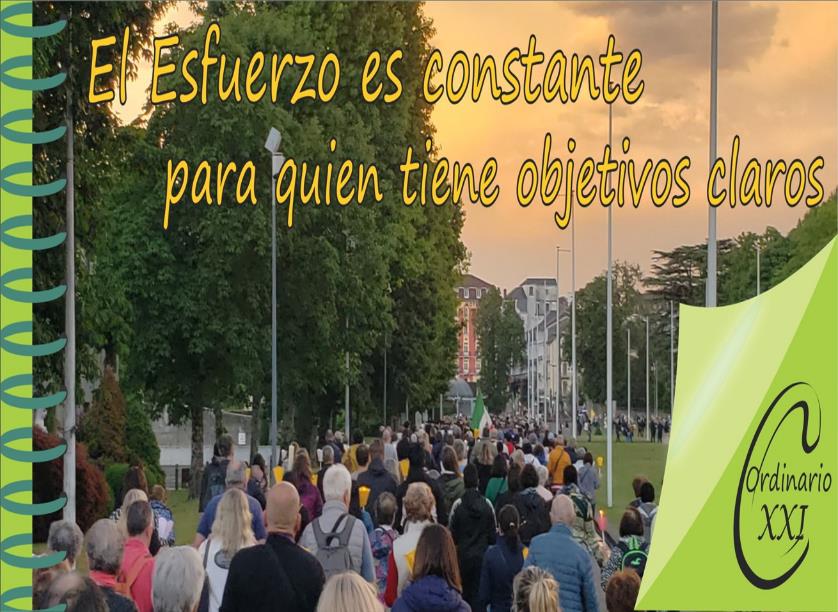 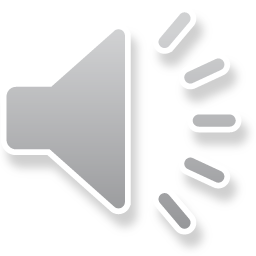 Imagen portada:
 P. Érick Félix
Imagen portada:
 P. Érick Félix
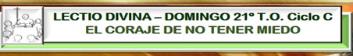 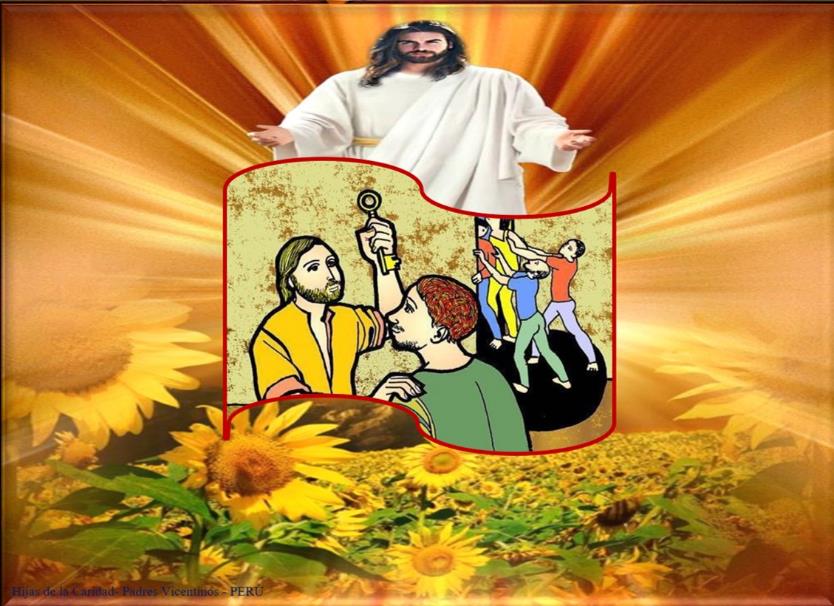 Lucas 13, 22-30
EL CORAJE DE 
NO TENER 
MIEDO
21  Agosto 2022
Hijas de la Caridad- Padres Vicentinos - PERÚ
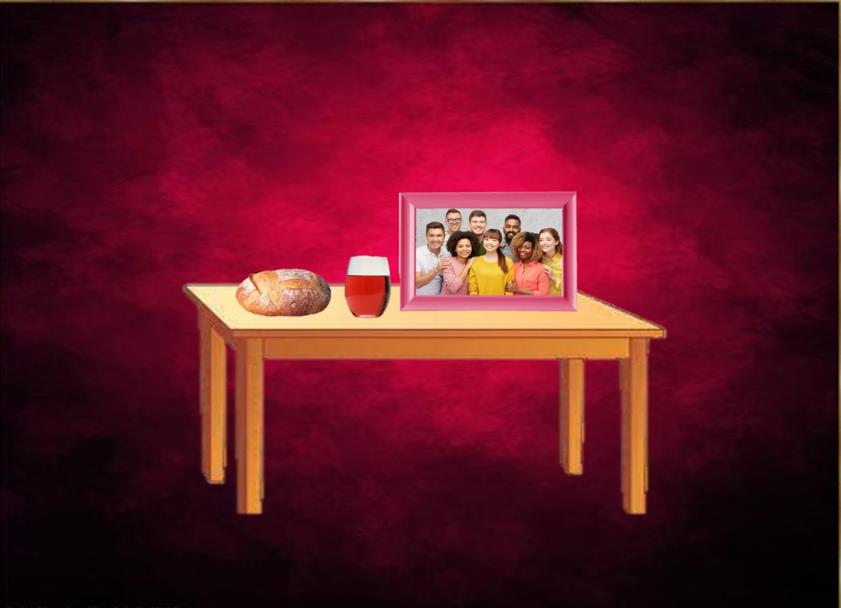 Ambientación: Un pan y un vaso de vino en una mesa, junto con algunas fotografías de hombres y mujeres de diversas razas del mundo.
Cantos sugeridos: En su mesa hay amor
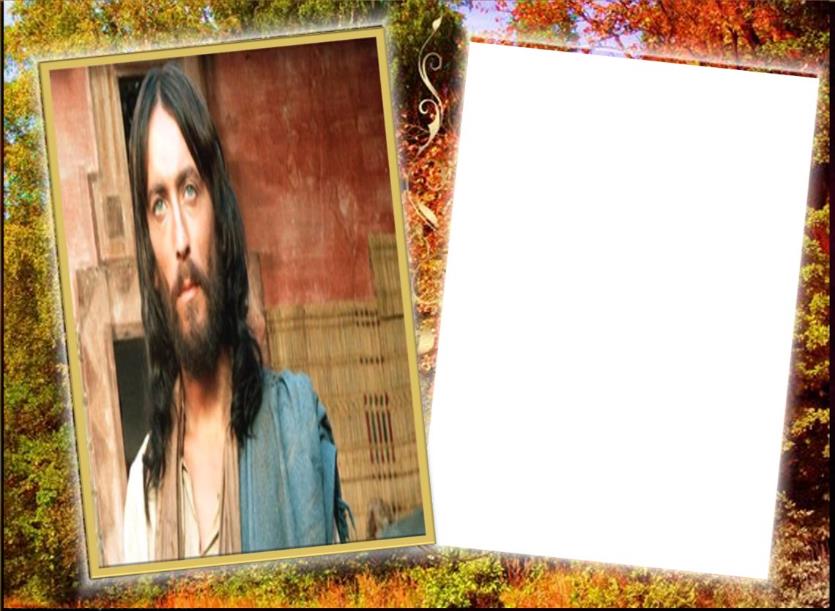 AMBIENTACIÓN:
La salvación no está asegurada por haber comido y bebido con el Señor, ni por haber escuchado atentos pero sin cumplir su enseñanza. La salvación  está asegurada por ser auténtico discípulo: comer y beber con Él, escuchar su  enseñanza, pero cumpliéndola en nuestra vida, entrando por la puerta estrecha y apartándonos de toda maldad.
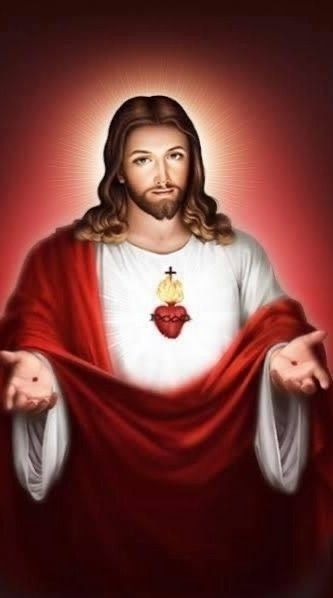 Oración inicial
Señor Jesús, no sabemos el día ni la hora,                    no sabemos el  cuando, pero sí  sabemos que Tú         nos estás esperando, que seremos juzgados                        por el amor, que nos exigirás actitudes, disposiciones, hechos, acciones, que nos pedirás cuenta de lo que hemos hecho  de nuestra vida, y ahí querrás saber qué hemos hecho de nuestra fe en ti,
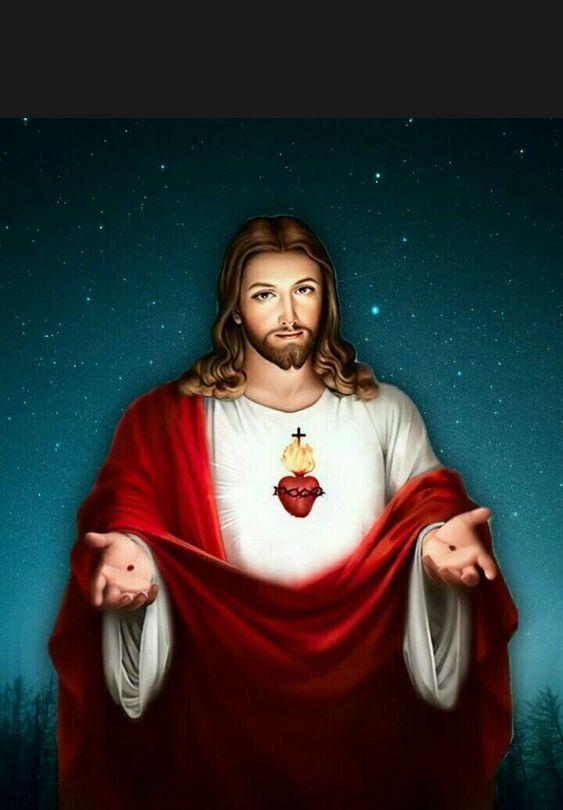 si la hemos vivido o si la hemos descuidado,                            si la hemos asumido o la hemos ignorado, 
si la hemos anunciado u olvidado,
nos pedirás nuestra vida para ver tus actitudes en 





nosotros, por eso, es que  te pedimos que nos     ayudes a entrar por la puerta estrecha de la fidelidad de la entrega, del servicio, de amor gratuito y desinteresado. Que así sea.
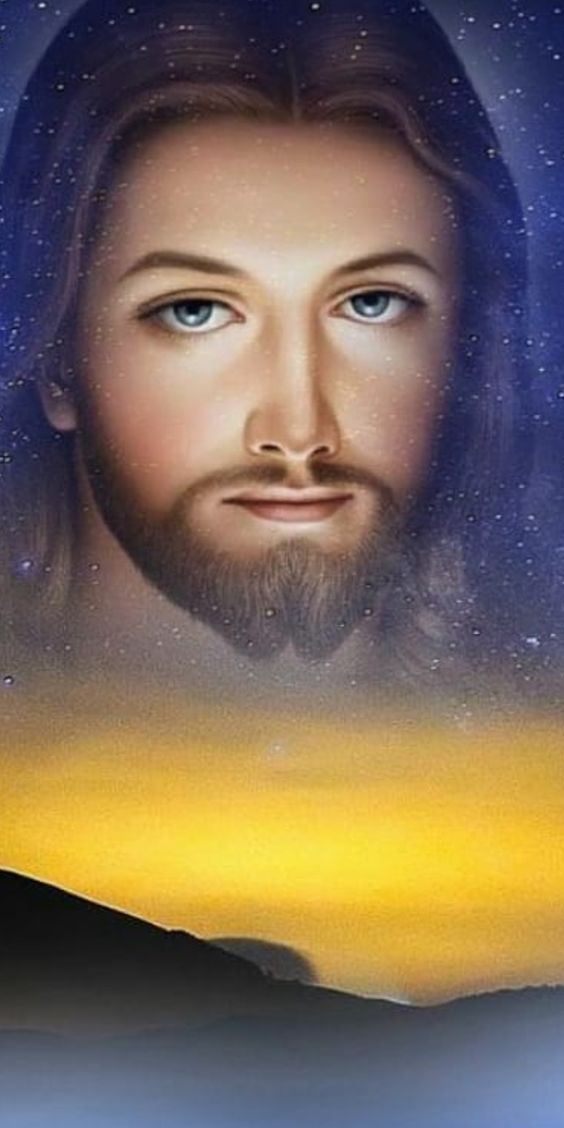 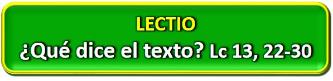 Motivación:
La venida del Señor se retrasa más de lo previsto, y la espera no es fácil. Lucas recuerda a los primeros cristianos que el proyecto salvador de Dios es universal. Aunque su manifestación plena se demore, la decisión personal por la salvación continua siendo urgente.
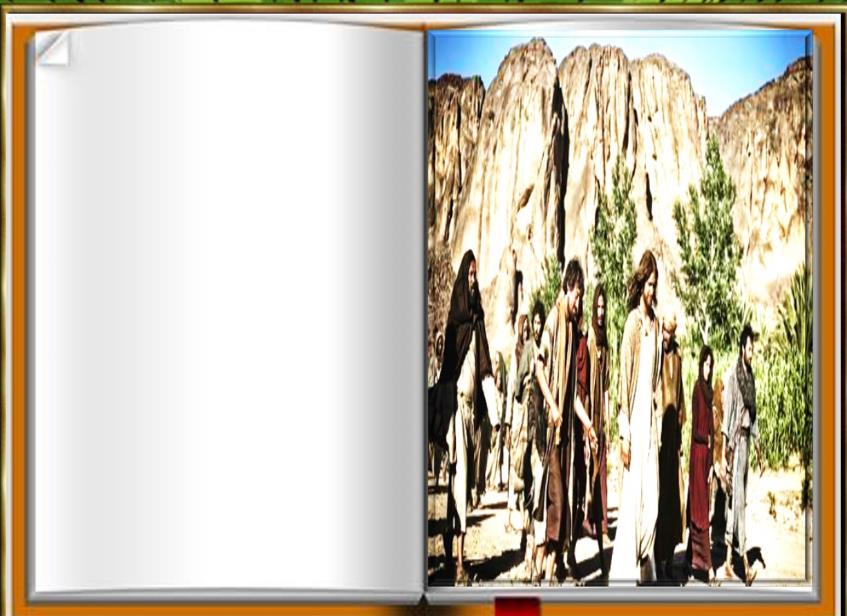 San Lucas 13, 22-30
En aquel tiempo, Jesús, de camino hacia Jerusalén, recorría ciudades y  pueblos enseñando.
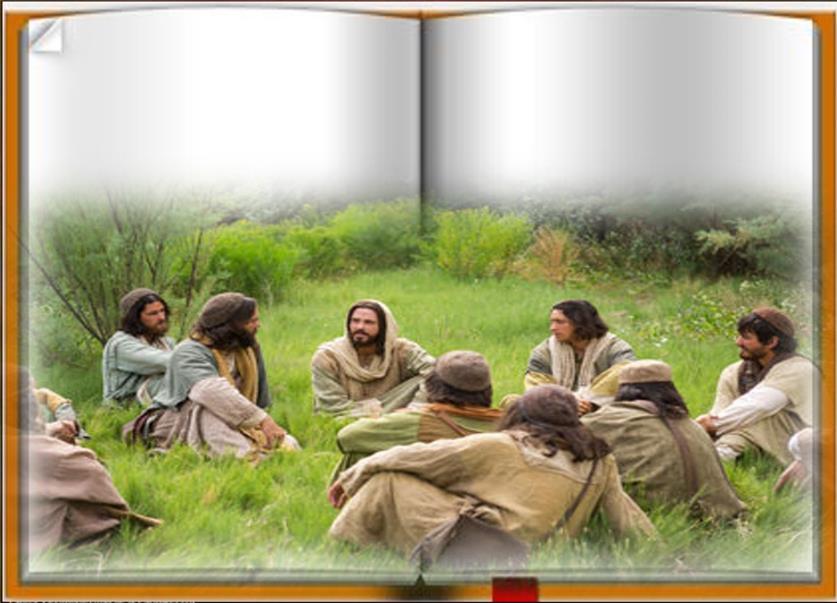 – Señor, ¿serán  pocos los que se salven?
Uno le preguntó:
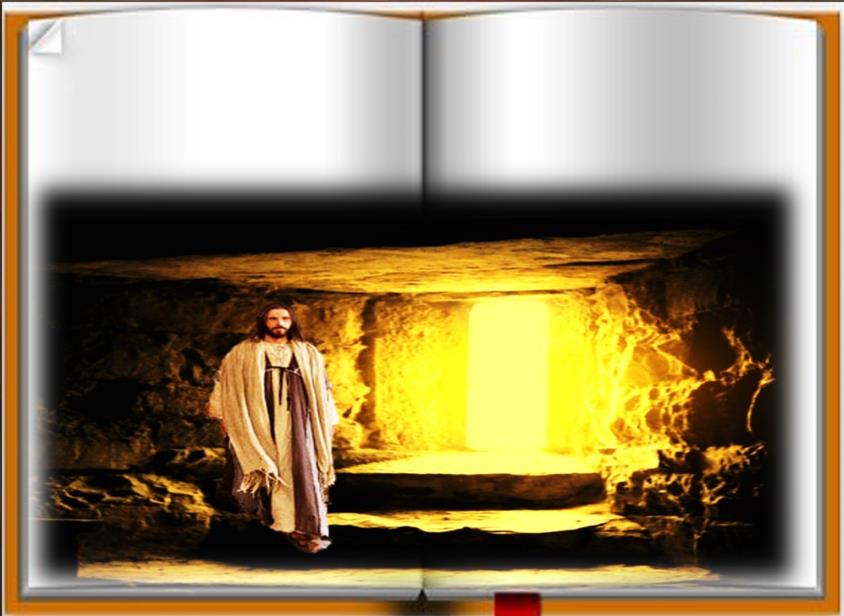 Jesús les dijo: - Esfuércense en entrar por la puerta estrecha. Les digo que muchos intentarán entrar y no podrán.
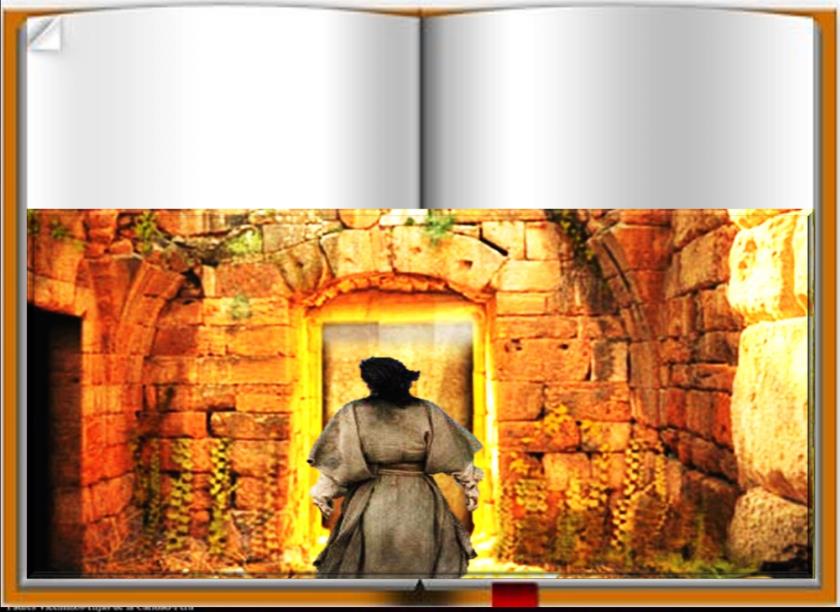 Cuando el amo de la casa se levante y cierre  la puerta, se quedarán a fuera y llamarán a la puerta diciendo: “ Señor, ábrenos” ;  y él les contestará: “No sé quiénes son ustedes”.
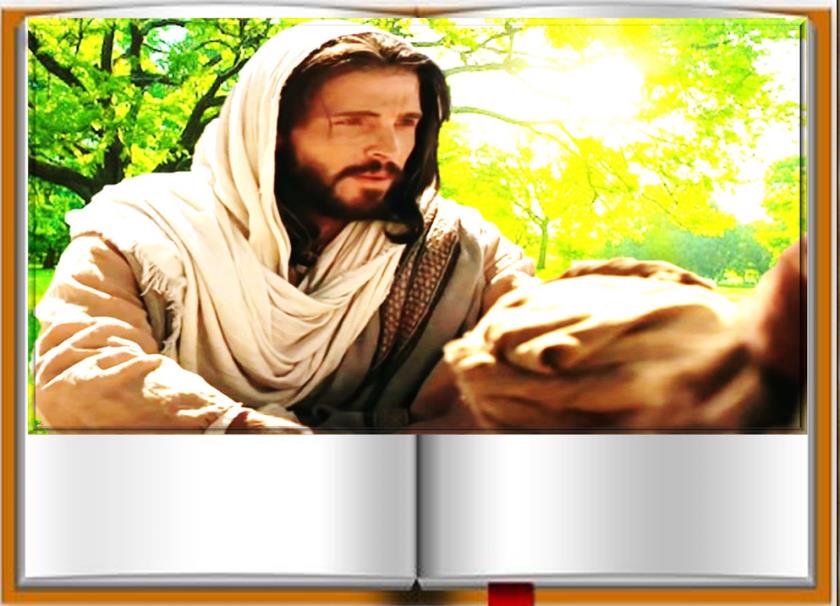 Entonces  comenzarán a decir: 
“Hemos comido y bebido contigo,  y tú has enseñado en nuestras plazas”.
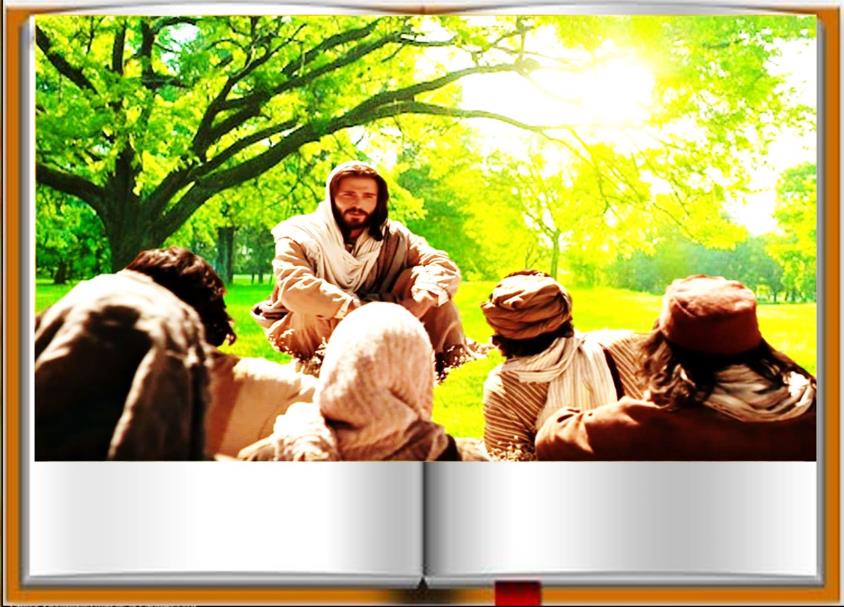 Pero él contestará: “No sé quienes son ustedes. Aléjense  de mí, malvados”.
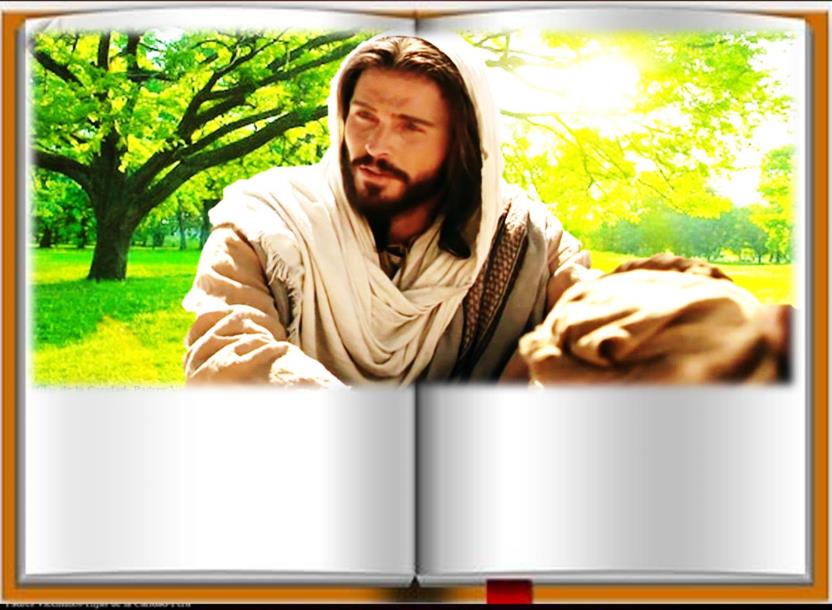 Entonces será el llanto y el rechinar de dientes, cuando vean a Abraham, Isaac, a Jacob y a todos los profetas en el reino de Dios, mientras ustedes habrán sido echados fuera.
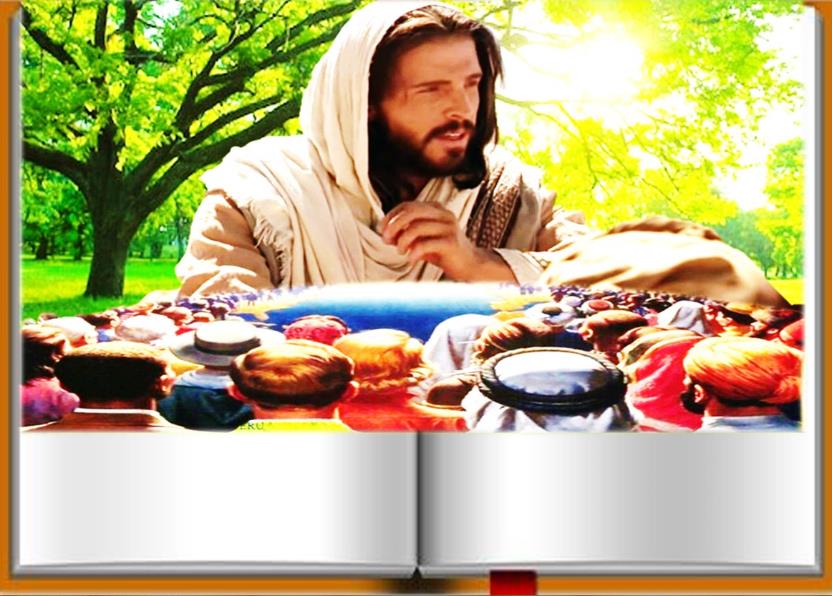 Y vendrán  muchos de oriente y occidente, del norte y del sur,
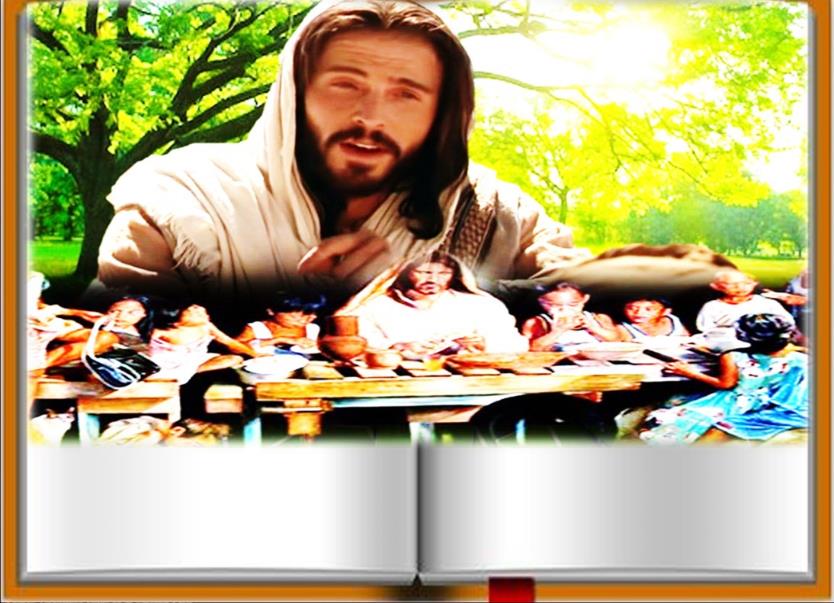 y se sentarán a la mesa en el reino de Dios.
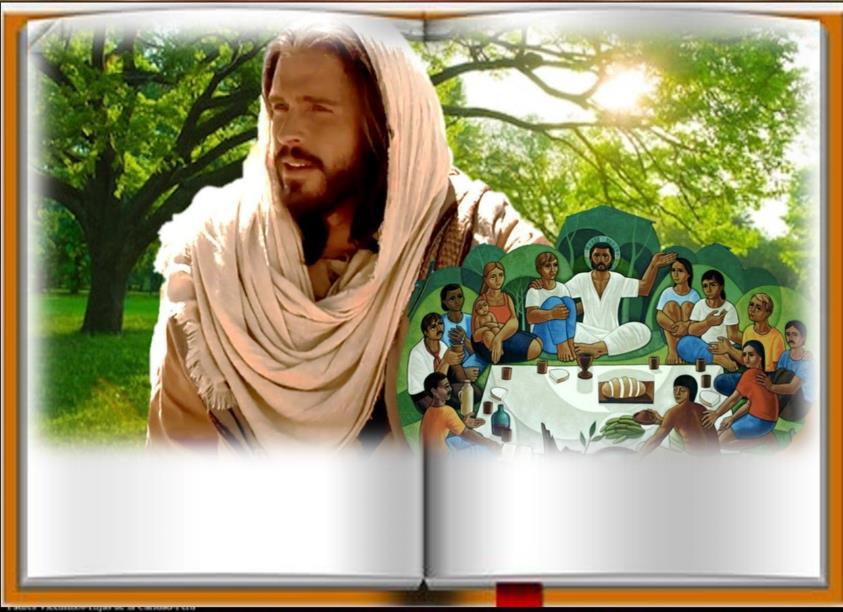 Miren: hay últimos que serán primeros, y hay  primeros que serán últimos.
Preguntas para       la lectura
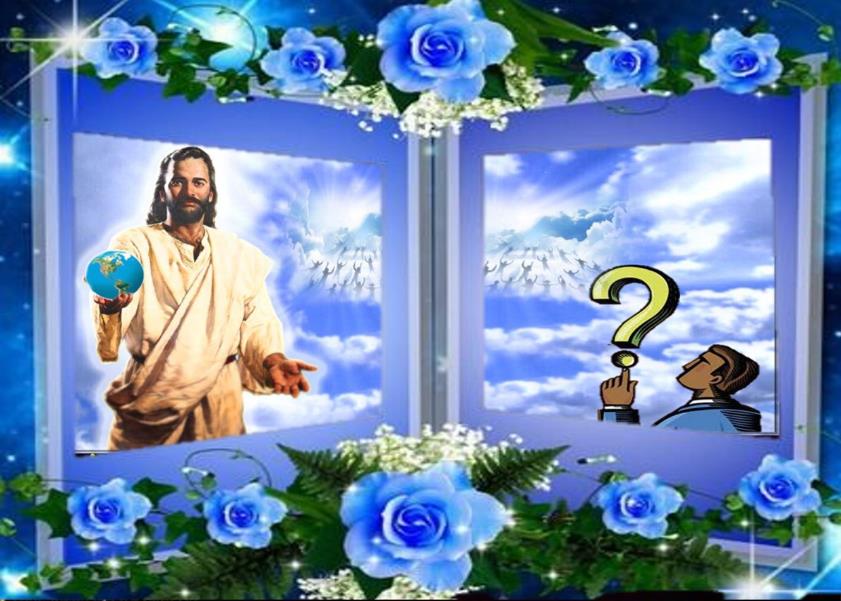 ¿Cuál es la pregunta que da pie al desarrollo de todo el texto?                            ¿Cómo contesta Jesús?
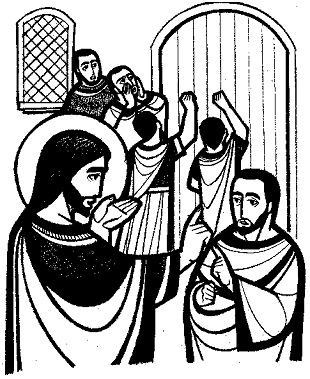 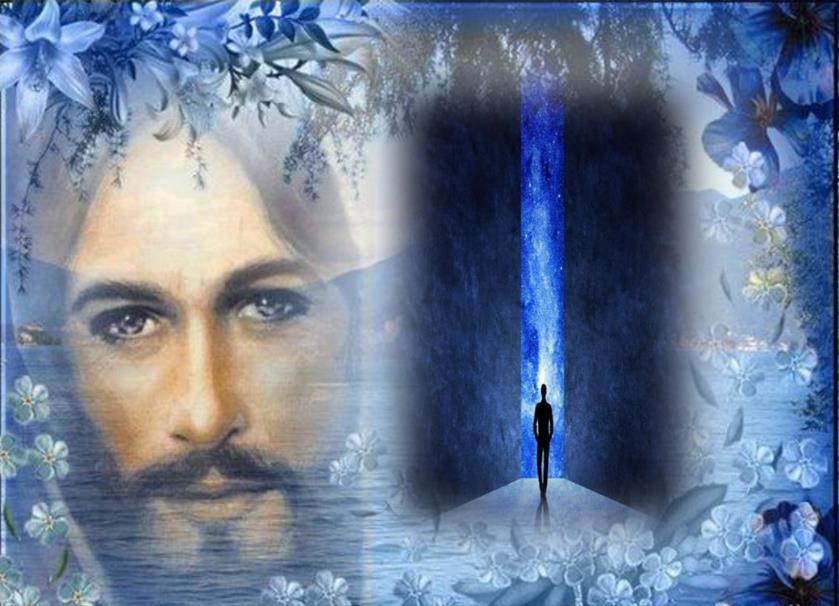 ¿Qué significa entrar por la puerta estrecha?
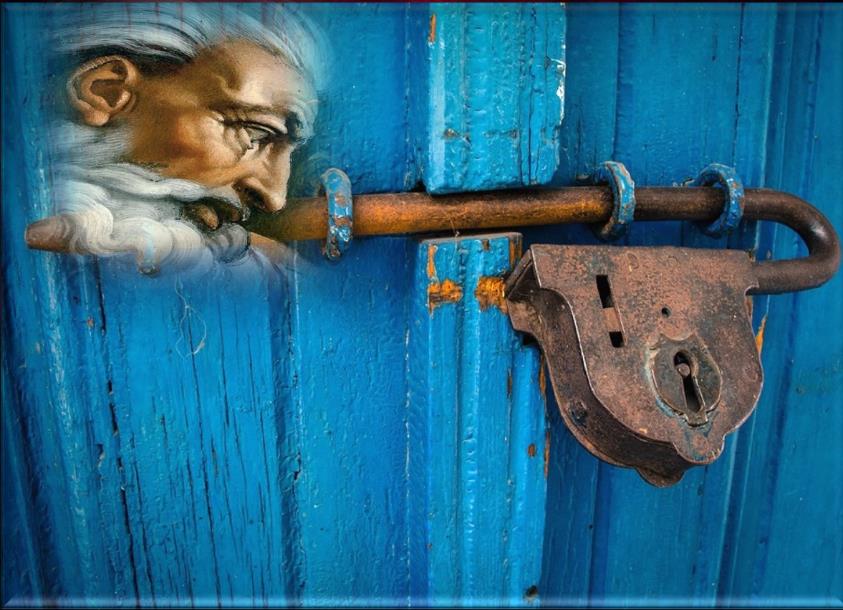 ¿Cómo se puede interpretar que Dios cierre la puerta?
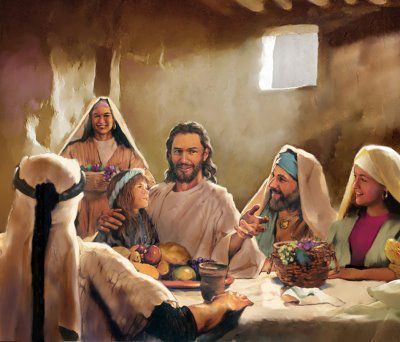 ¿Cuáles son los argumentos que se presentan para poder ingresar?,
¿Cuáles son los argumentos que se presentan para poder ingresar?,
¿Qué responde Jesús ante esos argumentos?
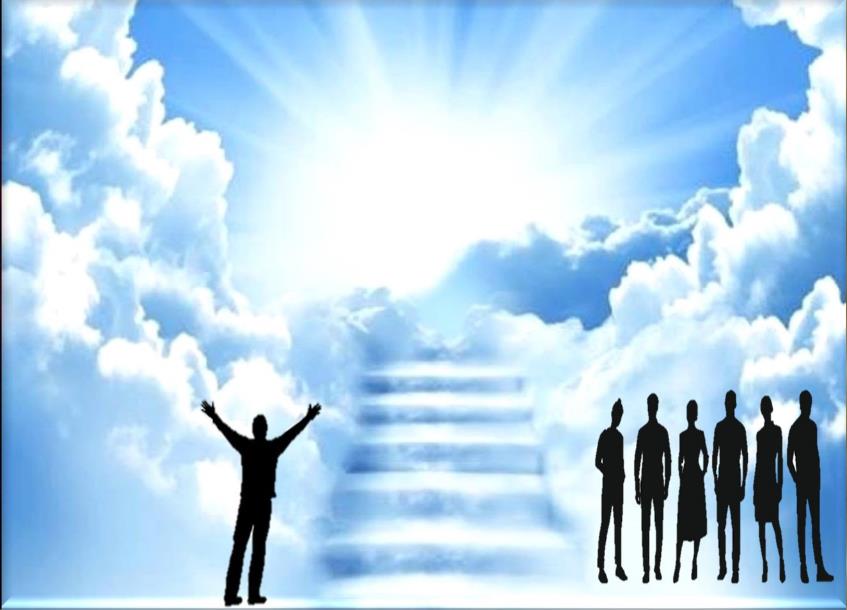 ¿Quiénes son los que entran a participar de la fiesta del Reino?
¿Son todos judíos? ¿Son todos paganos?
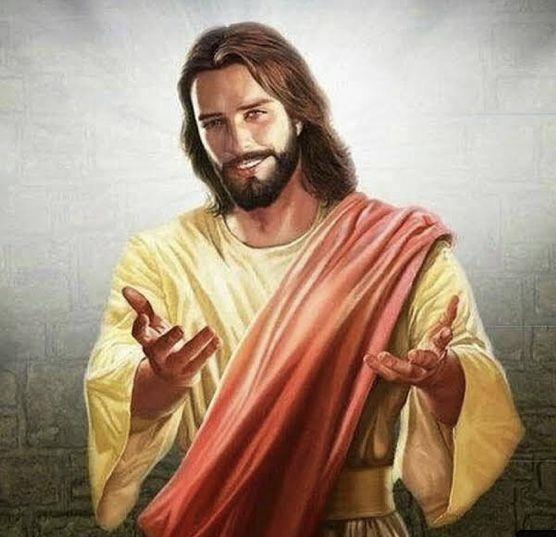 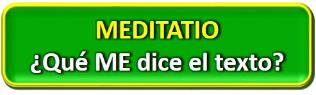 Motivación:
Como nuestros antepasados en la fe, seguimos escuchando del Señor su mensaje de salvación y la invitación a optar personalmente y de forma decidida por el Reino que nos promete. Busquemos juntos la actualidad de este texto:
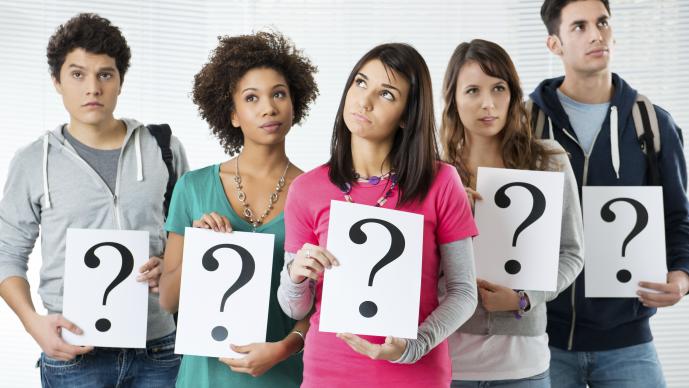 ¿Me preocupa el tema de la salvación?,
¿la propia, la de mis hermanos;              la salvación de los que no                     conocen a Cristo?
¿Qué significa entrar por la puerta estrecha?,
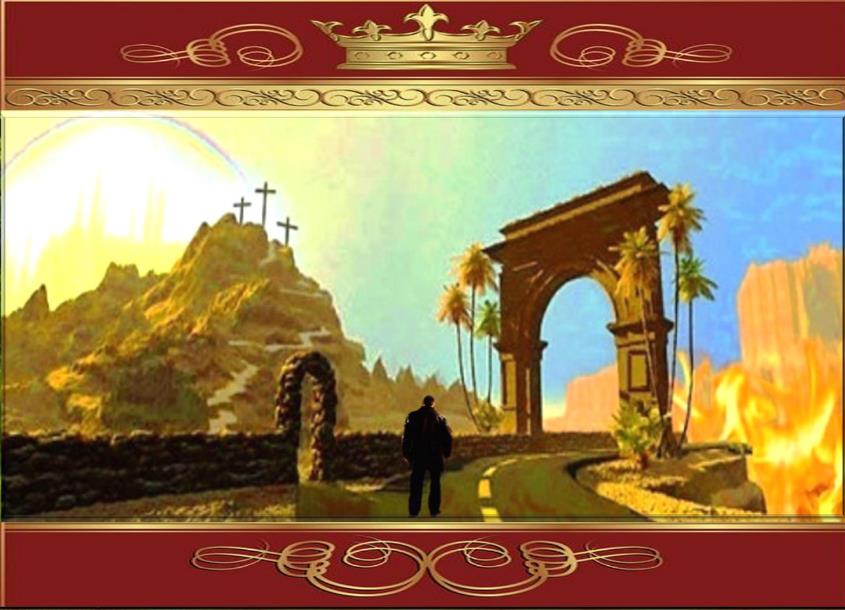 ¿Es la misma puerta que nos presenta el mundo?
¿Ante qué situaciones de nuestro mundo actual podríamos decir que Dios “cierra la puerta”? ,
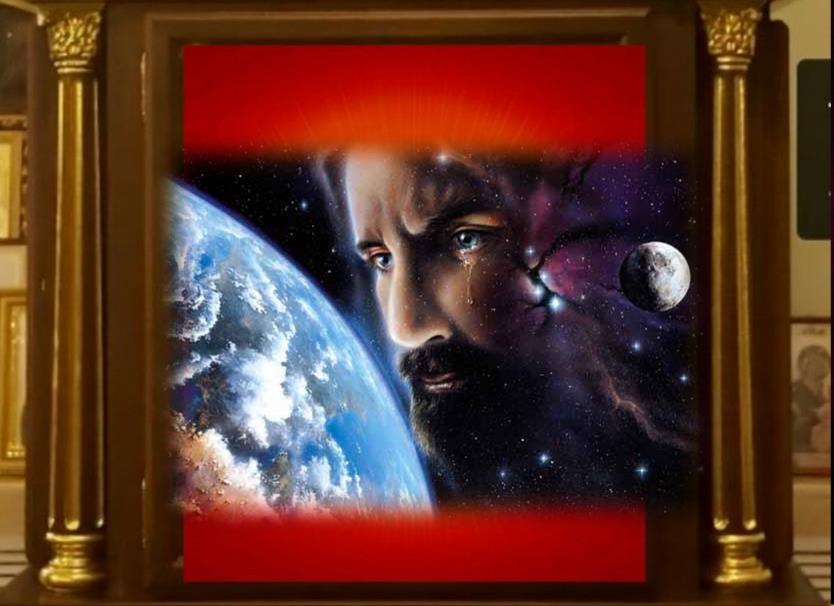 ¿Cuáles serían esos antivalores que provocaran esta actitud del Señor?.
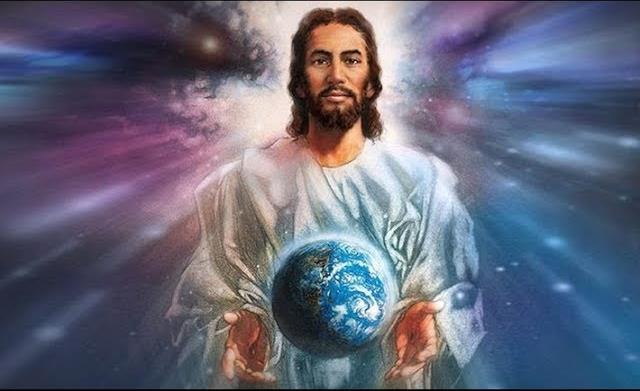 ¿Quiénes serían hoy los de “todas partes del mundo”
que vendrían a participar del Banquete               del Reino?
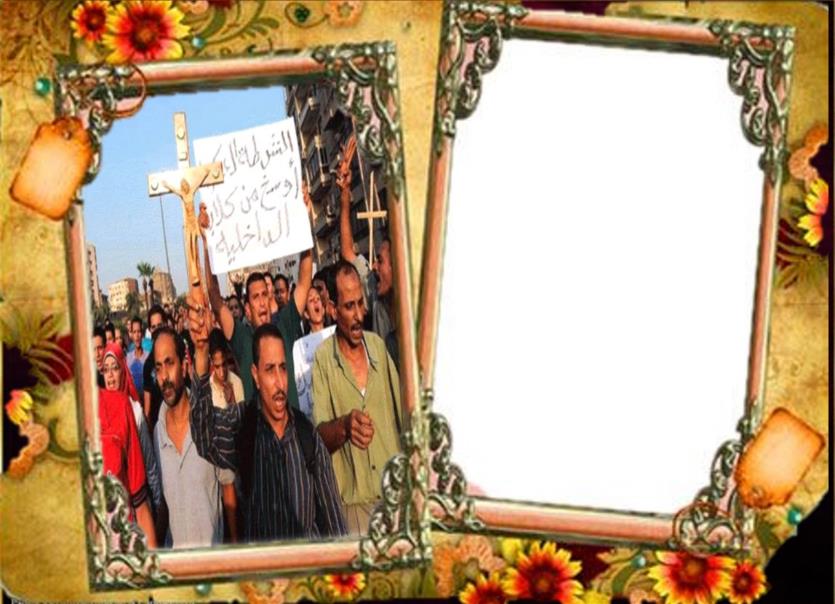 ¿Qué me                    hace pensar cuando dice: “…hay los que ahora son últimos y que serán los primeros, y en cambio los que ahora son primeros serán los últimos…”  (Lc 13,30)?, ¿a qué se refiere con eso?, ¿por qué motivos y por qué causas sucederá eso?.
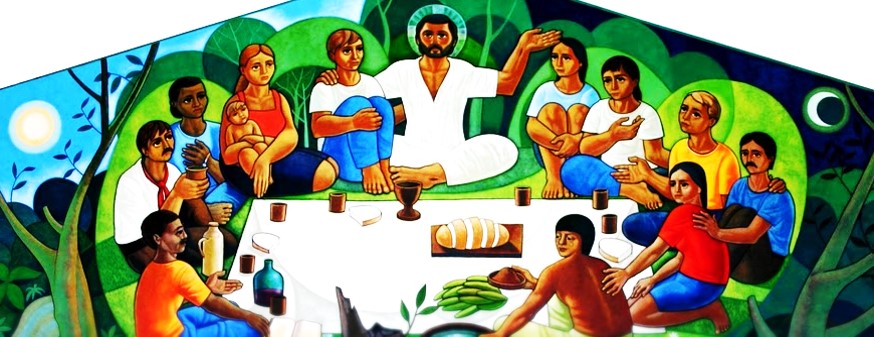 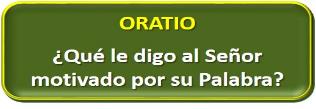 Motivación:
El Señor, que nos invita al banquete del Reino, exige de nosotros una respuesta. En la acción de gracias nos unimos a todos los que escuchan su Palabra de salvación.
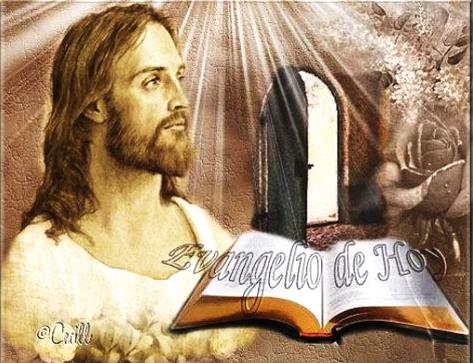 Luego de un tiempo de oración personal, podemos compartir en voz alta nuestra oración, siempre dirigiéndonos a Dios 
mediante la alabanza, la acción de gracias o la súplica confiada.
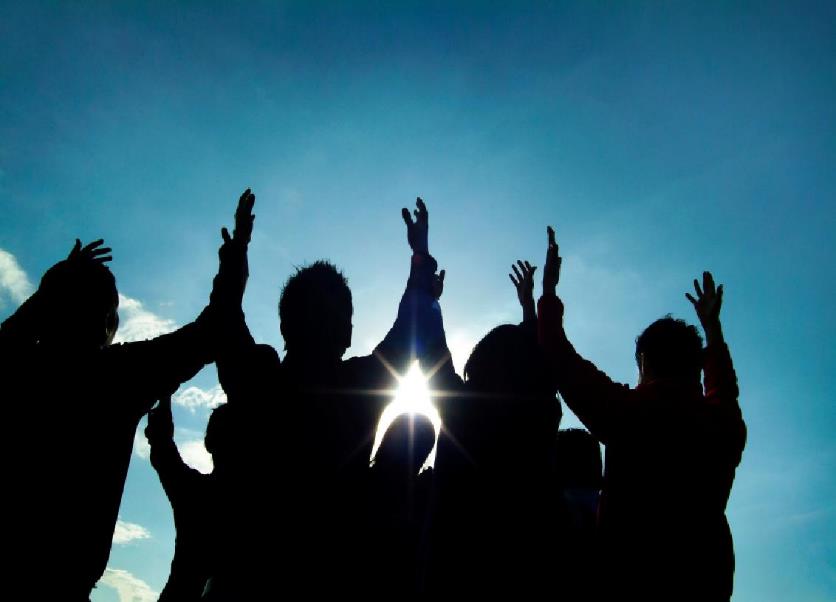 Salmo 116
Alaben al Señor, todas las naciones, aclámenlo, todos los pueblos.
Vayan al mundo entero y  proclamen el Evangelio
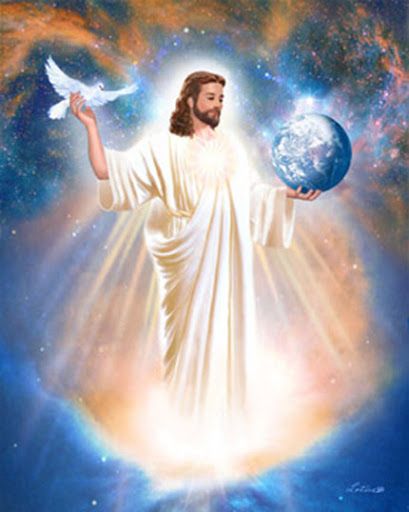 Firme es su misericordia con nosotros, su fidelidad dura por siempre.
Vayan al mundo entero y  proclamen el Evangelio
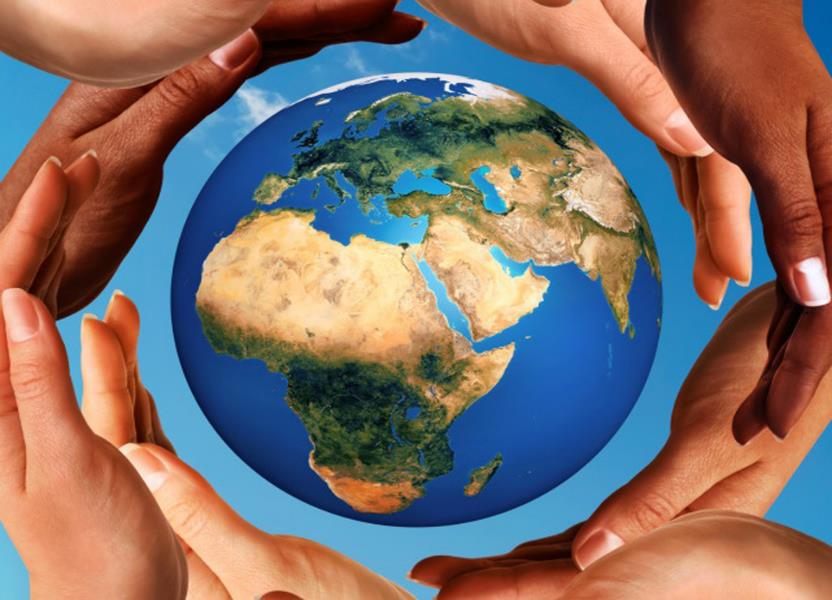 Hermanos, ustedes han olvidado la exhortación paternal que le dieron.
Vayan al mundo entero y proclamen el Evangelio
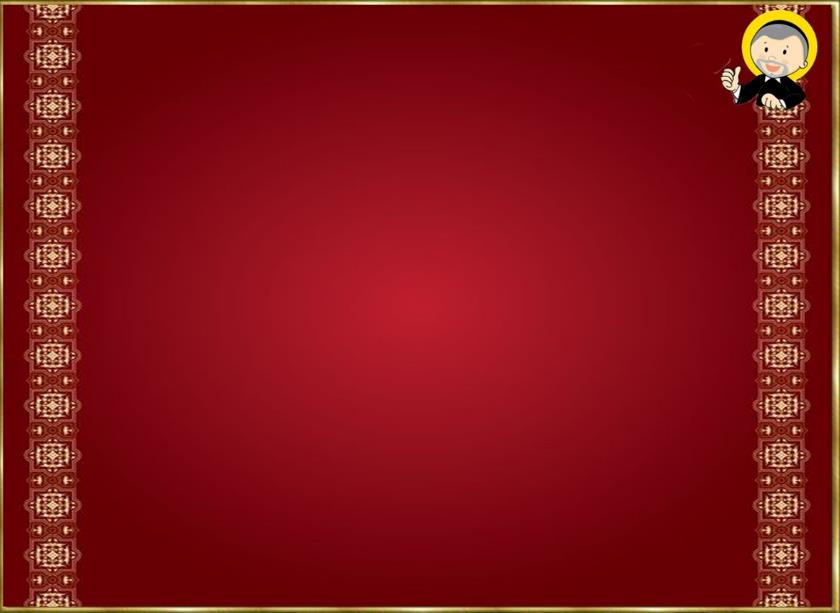 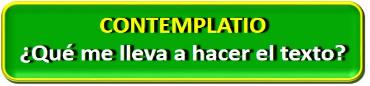 Motivación:
San Vicente exhorta a la fidelidad y perseverancia: Padres, no nos engañemos; lo ha dicho el Hijo de Dios, que conocía esa desgraciada inclinación de los hombres a vivir según su capricho y, al ver que serían pocos los que se violentarían por seguir el evangelio, nos lo ha advertido. Tengamos cuidado, veamos lo que han dicho los santos y cómo ellos opinan que se salvarán pocos… Por sus frutos los conocerán", dijo nuestro Señor; los que, habiendo sido bautizados, renuncian al mundo, al demonio y      a la carne y, por medio de una fe viva, animados              por el Espíritu de Jesucristo, realizan las obras del evangelio, esos son los que llegan al trono de Jesucristo. ¡Oh, qué pocos son esos!                                     (San Vicente de Paul XI, 425)
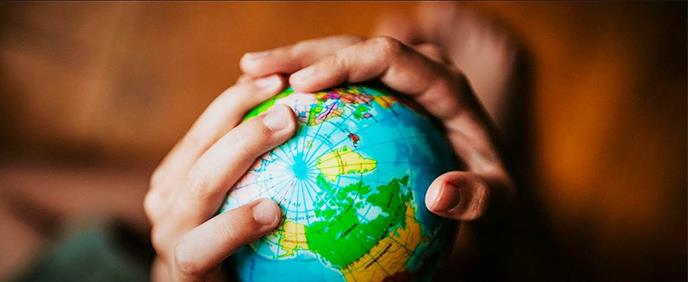 Elegir dos actitudes de vida para corregir y/o fortalecer que expresen claramente mi deseo de “entrar por la puerta estrecha”.
¿Qué tarea concreta misionera podemos hacer para ocuparnos de la salvación de nuestros hermanos?
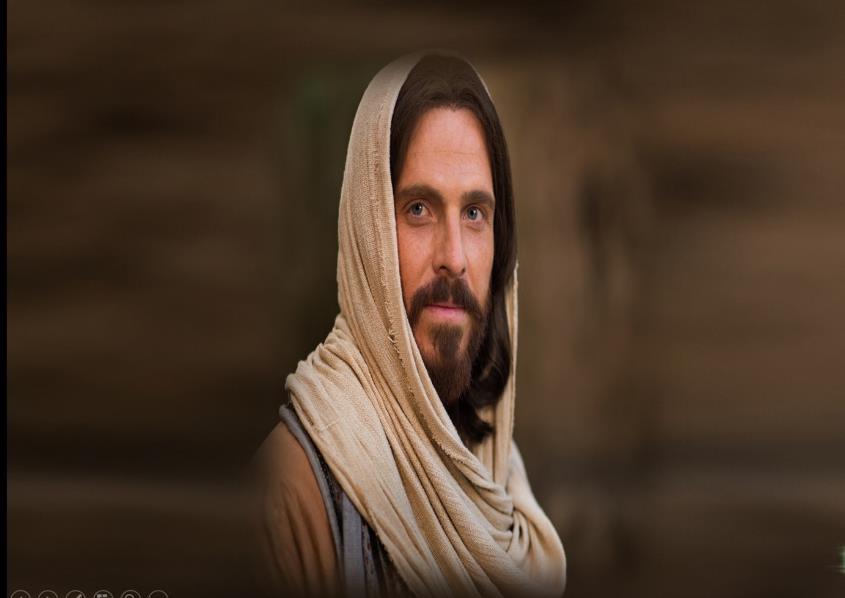 Oración final
Oh Señor, haz que sintamos la viveza 
de tu Palabra que hemos escuchado; 
corta, te rogamos,             los nudos de                        nuestra duda,                 los lazos que nos impiden entrar en la salvación por la puerta estrecha.
Concédenos acoger sin miedo, 
sin muchas dudas, 
la palabra de Dios que nos invita al deber y al trabajo de la vida de fe.
Oh Señor,                        haz que tu Palabra escuchada 
en este domingo, día del Señor, 
nos libere de las falsas seguridades 
sobre la salvación y nos dé gozo, 
nos refuerce,                nos purifique y  nos salve.
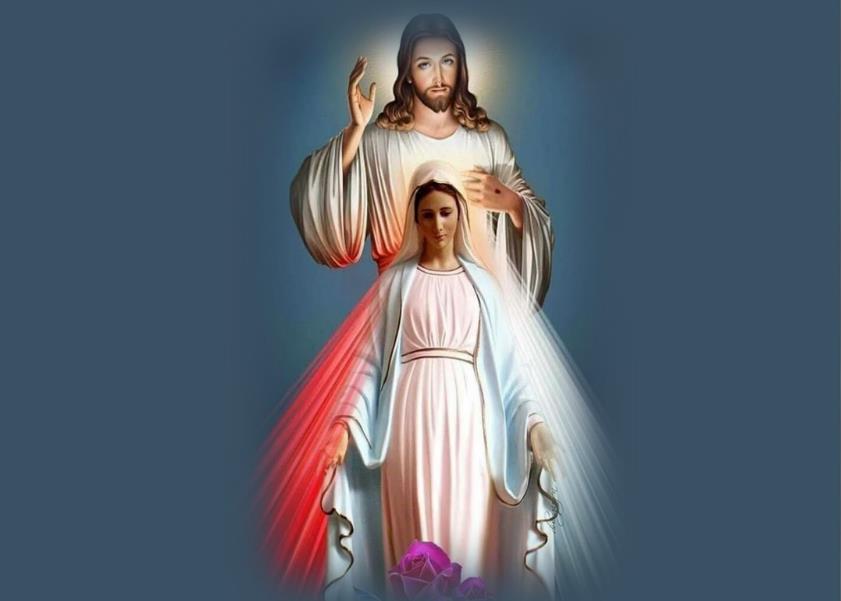 Y tú, María, modelo de escucha y de silencio, ayúdanos a vivir y entender que 
todo lo que es difícil se convertirá en fácil, lo que es obscuro se hará luminoso en la fuerza de la 
Palabra. Así sea.
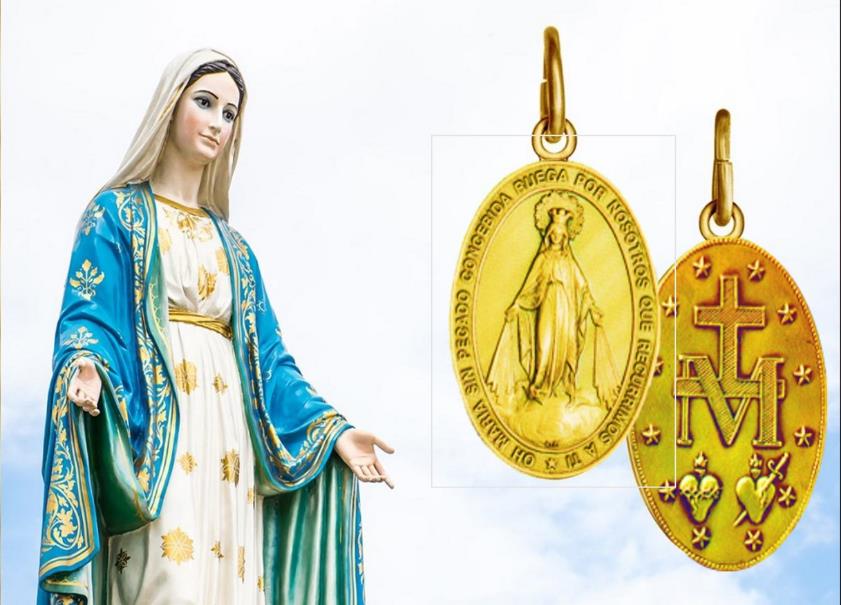 Texto de Lectio Divina:  Padre César Chávez  Alva (Chuno) C.ongregación de la Misión.
 Power Point :  Sor Pilar Caycho Vela  - Hija de la Caridad de San Vicente de Paúl